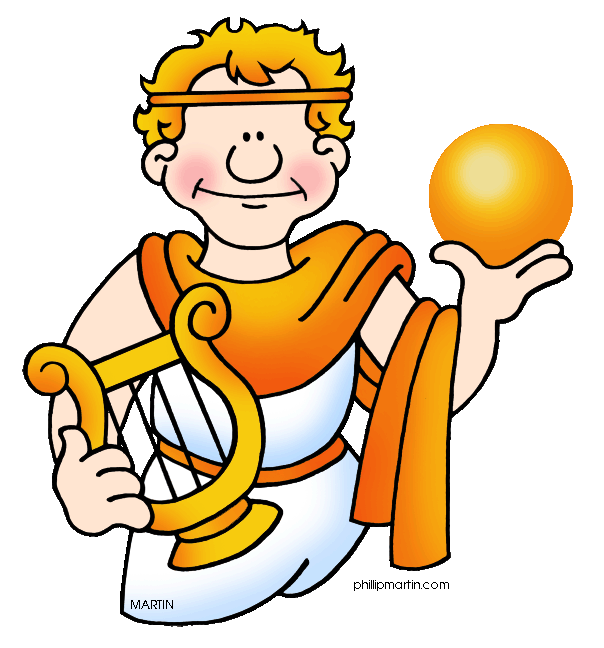 Roman and Greek Culture
Mrs. Tucker
7th Grade World History - Honors
Cobalt Institute of Math and Science
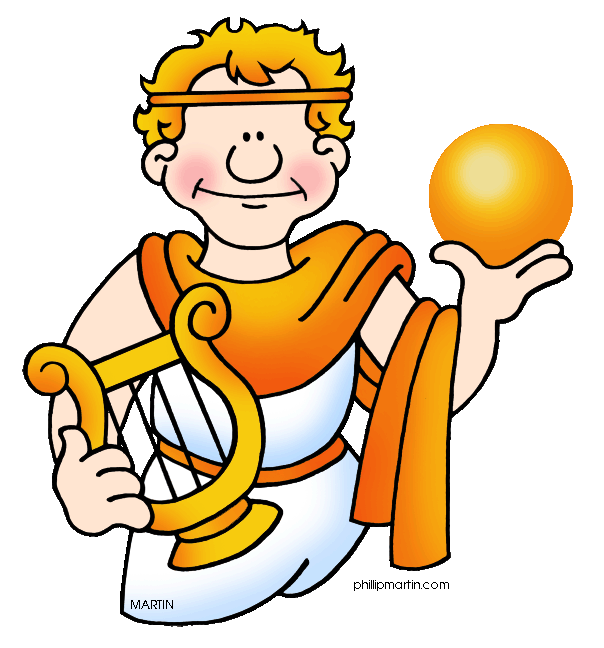 Roman Culture
Latin Language
Use of Arches and Domes
Statues are of Realistic People
Stoicism Toward Practicality
Little Emotion
Invented Concrete
Built Aqueducts
Made Vaults
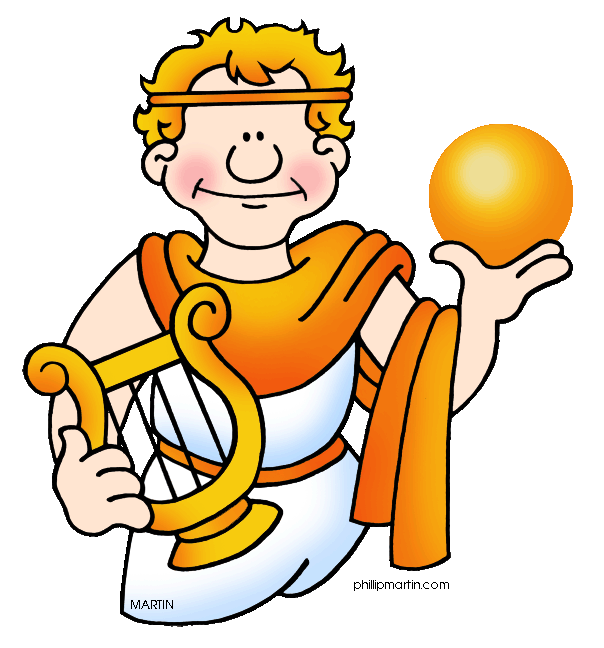 Greek Culture
Greek Language
Statues are of Ideal Beauty
Stoicism toward Happiness Through Reason
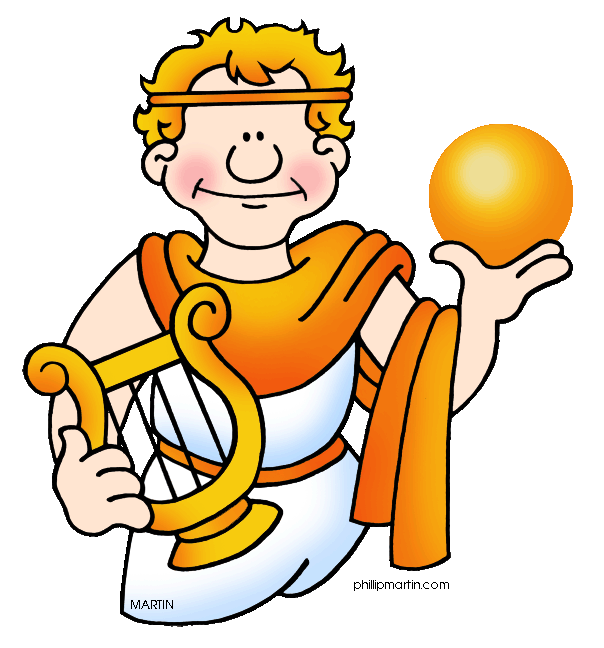 Both Roman and Greek Culture
Many Gods and Goddesses
Use of Colonnades and Porches
Wrote Epics, Odes, Plays, and Satires
Interest in Science
Recorded Events of Their Own Civilization “History”